Login account ដែលបានបង្កើត។ សូមជ្រើសរើសមេរៀនណាមួយដែលត្រូវនឹងកម្រិតរបស់អ្នក ។
សូម​ ធ្វើការអាន ឆ្លើយសំនួរ មេរៀនតាំងពីដំបូងរហូតដល់ចប់ គ្រប់ផ្នែកទាំងអស់នៃមេរៀន។ ការឆ្លើយសំណួរទទួលបានពិន្ទុ ចាប់ពី 80% ឡើងទៅទើបទទួលបាន វិញ្ញាបនបត្រដូពីង។
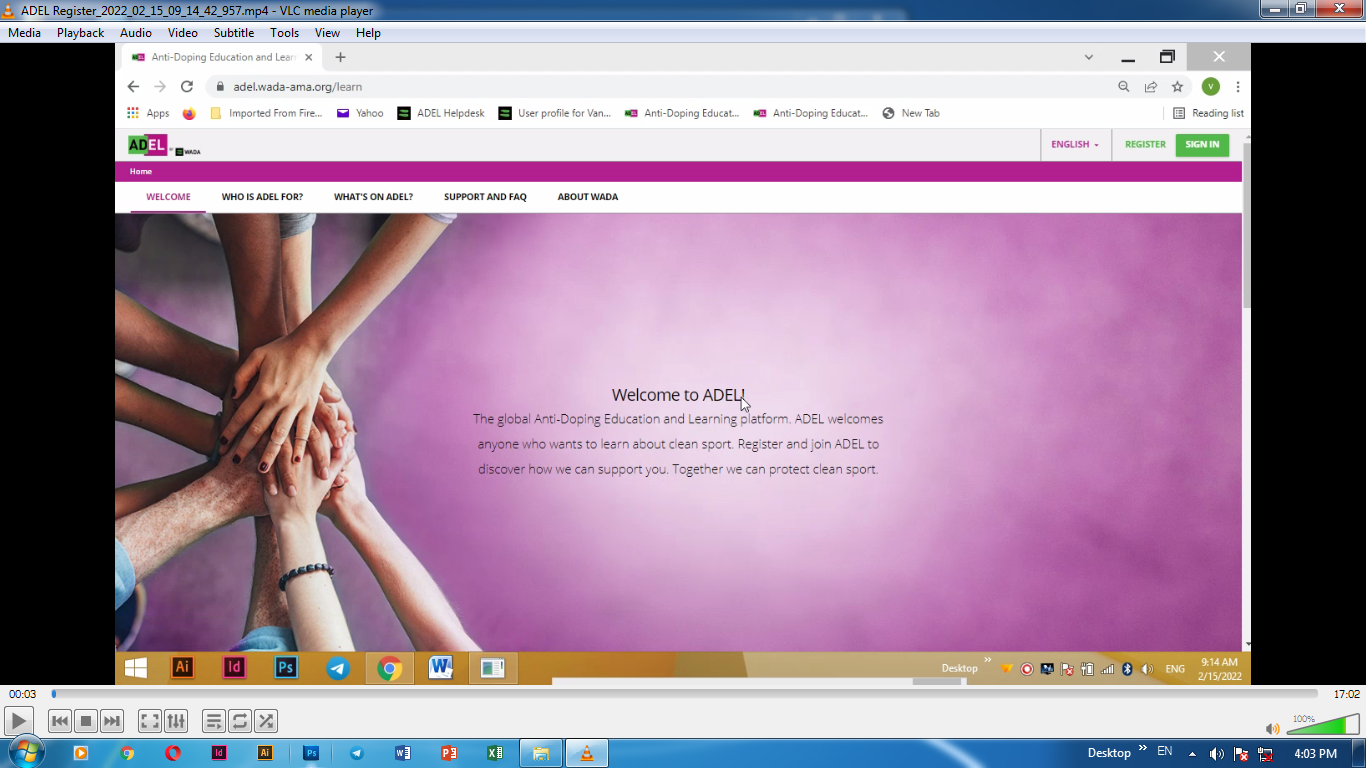 www.wada-ama.org
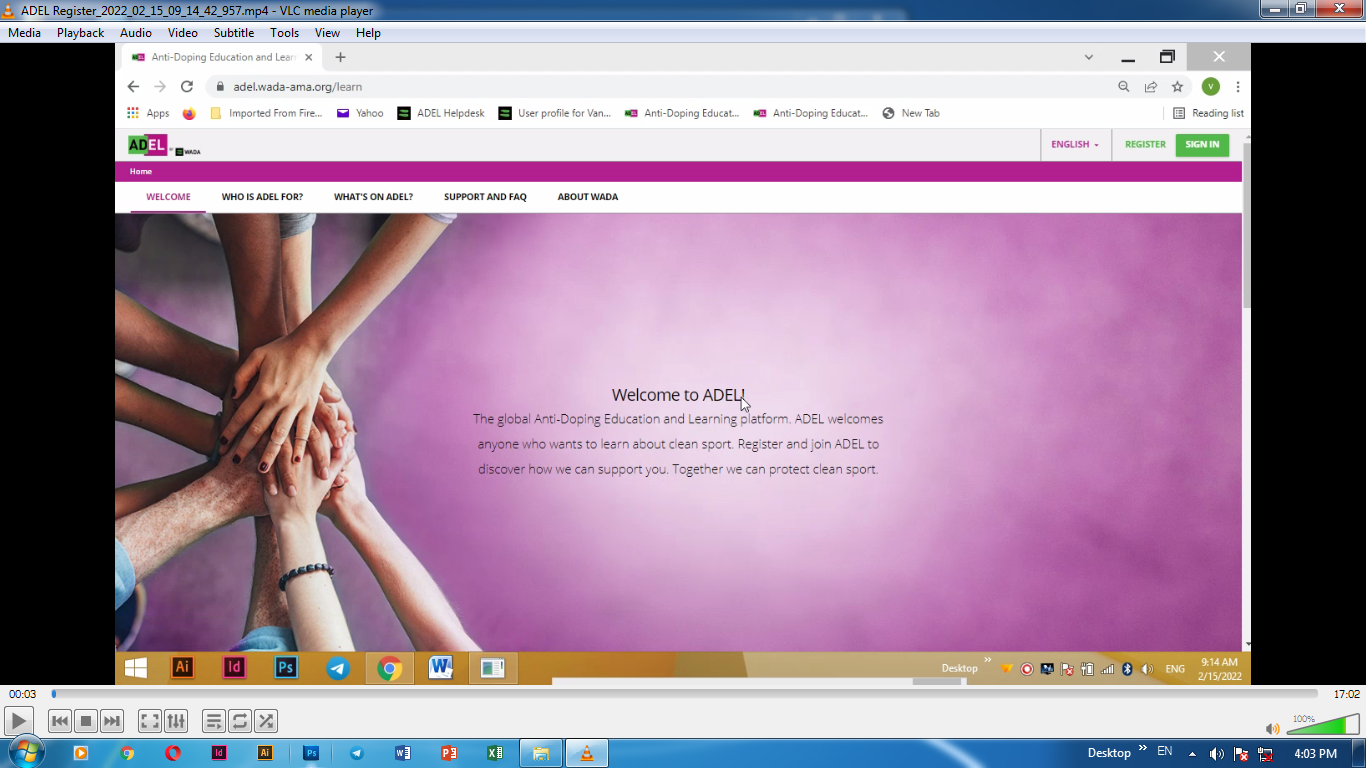 adel.wada-ama.org/learn
Register
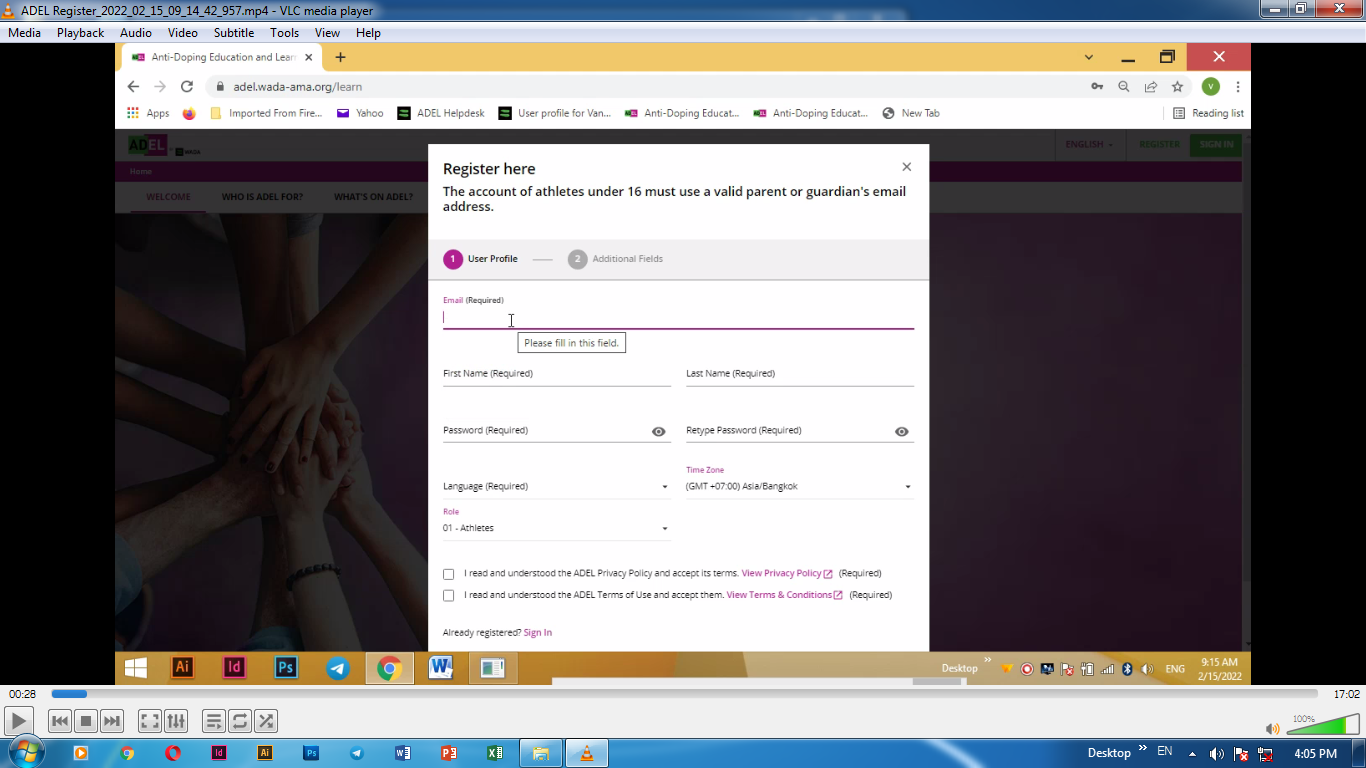 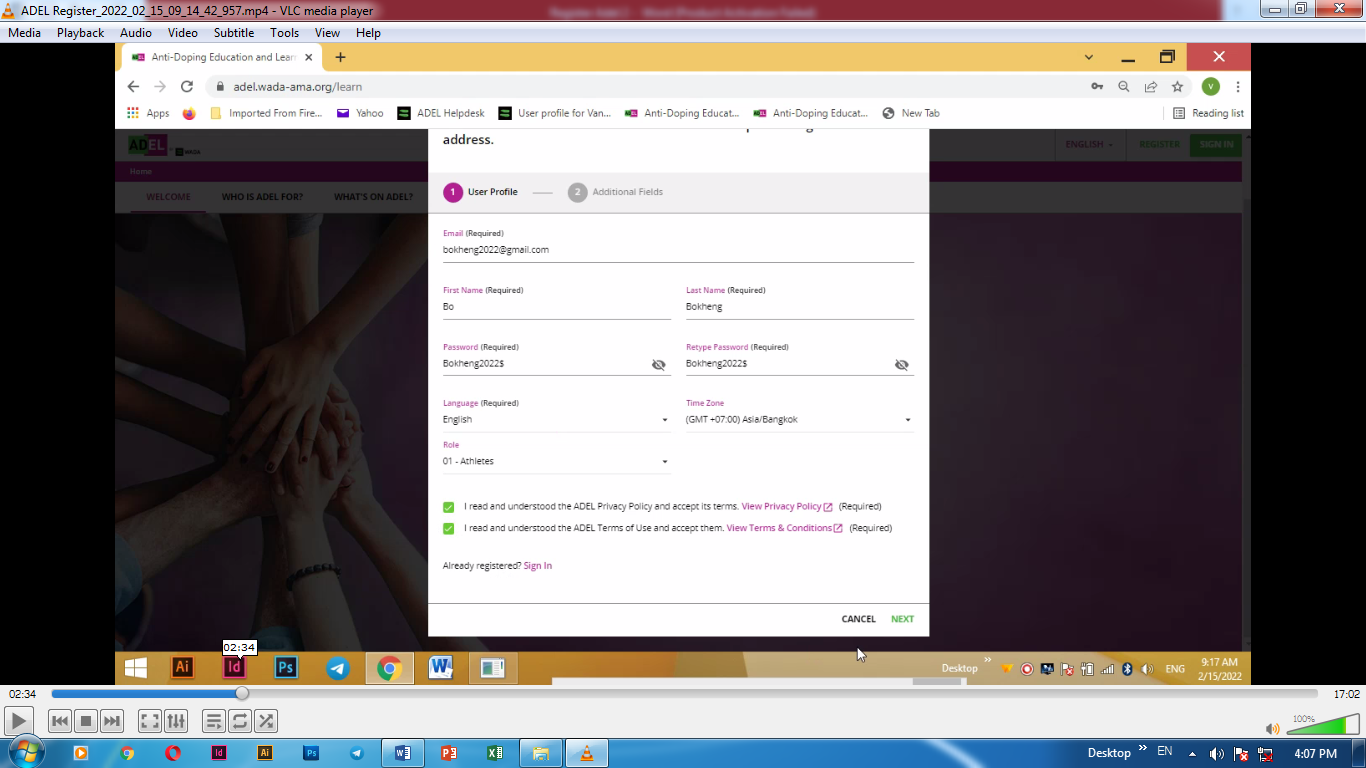 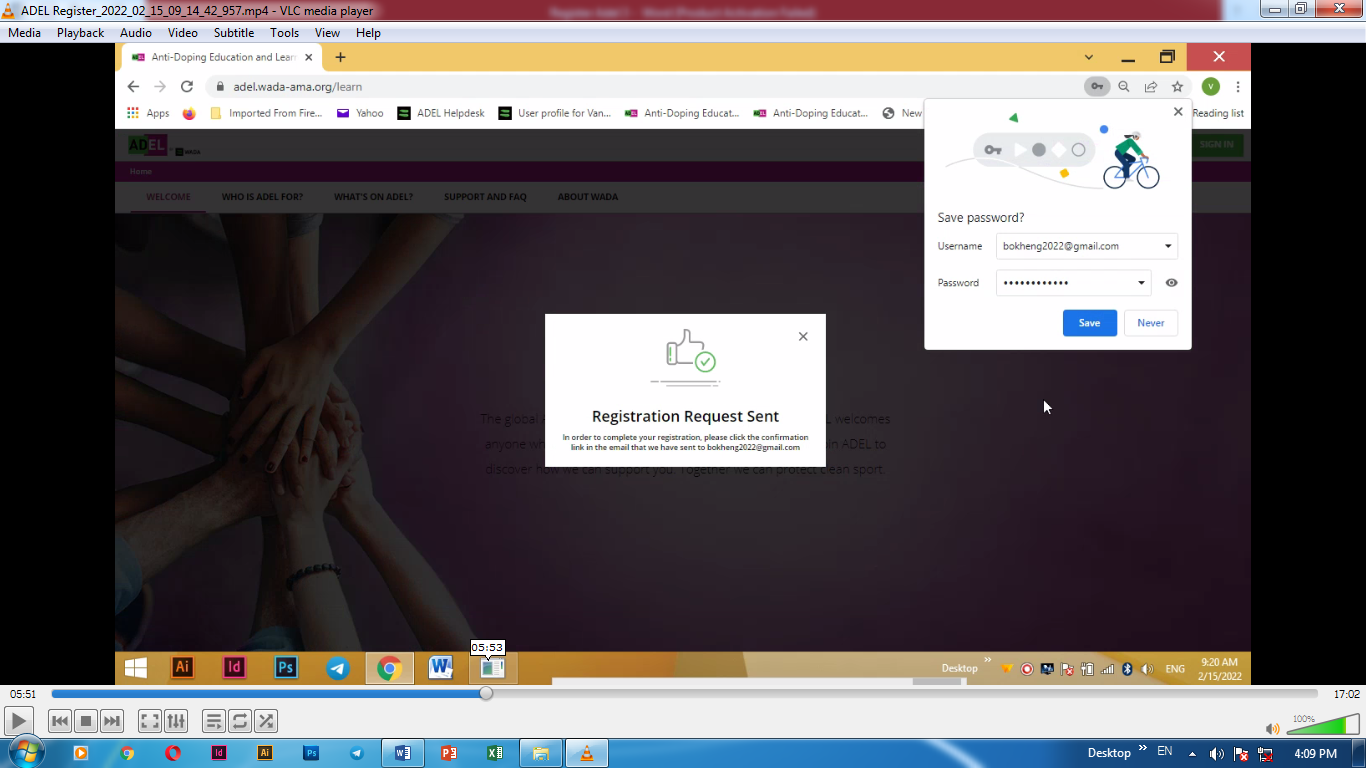 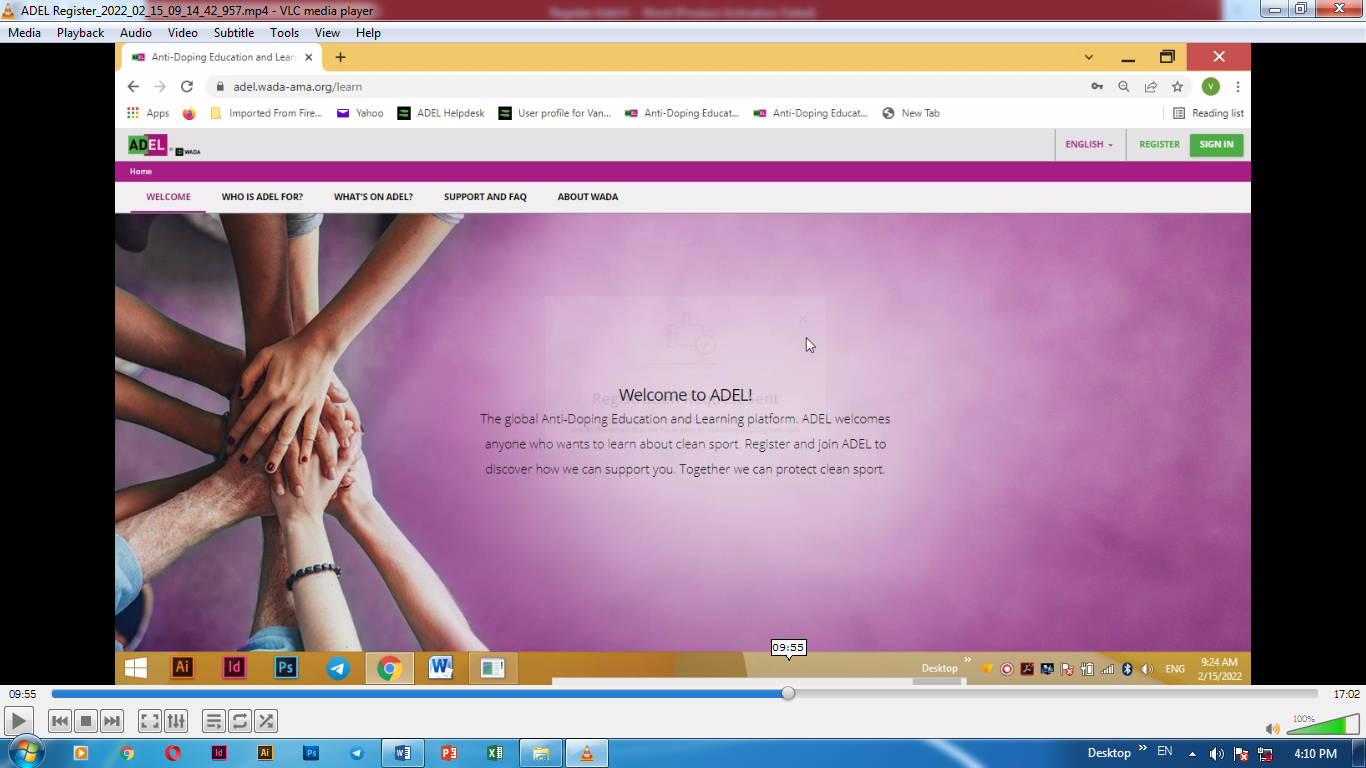 Sign In
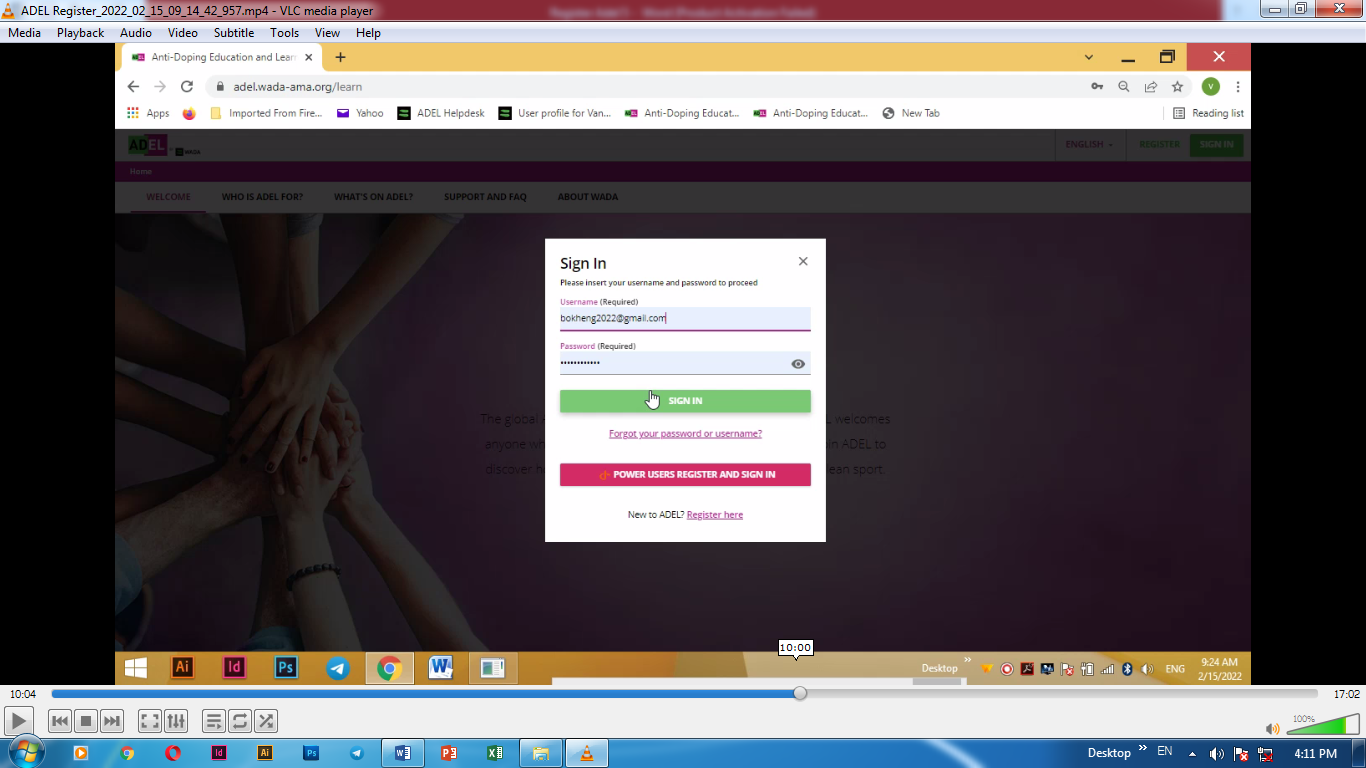 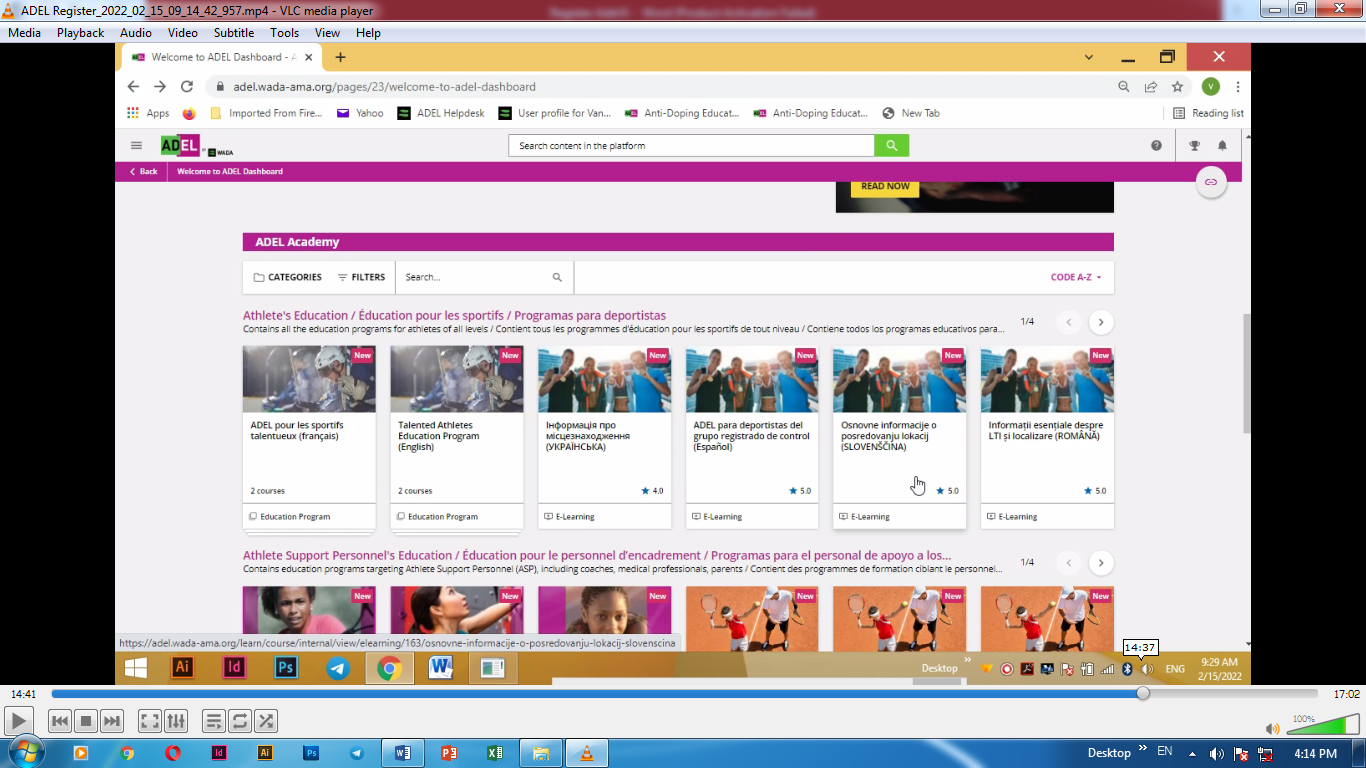 សូមអរគុណ!